ACIDS AND BASES
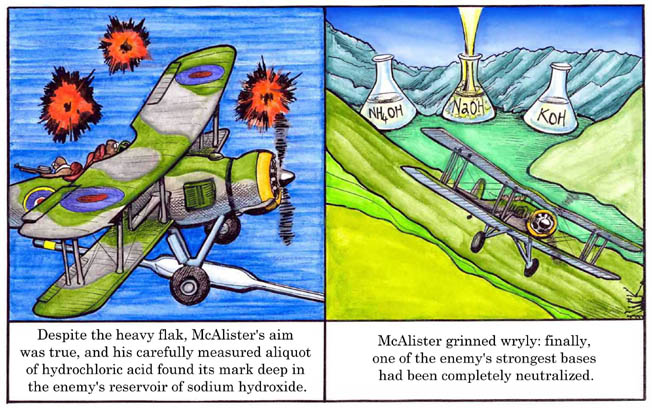 www.lab-initio.com
Properties of Acids
Acids are proton (hydrogen ion, H+) donors
 Acids have a pH lower than 7
 Acids taste sour
 Acids effect indicators
 Blue litmus turns red
 Methyl orange turns red
 Acids react with active metals, producing H2
 Acids react with carbonates 
 Acids neutralize bases
Acids are Proton (H+ ion) Donors
Strong acids are assumed to be 100% ionized in solution (good H+ donors).
HCl
H2SO4
HNO3
Weak acids are usually less than 5% ionized in solution (poor H+ donors).
H3PO4
HC2H3O2
Organic acids
Acids Have a pH less than 7
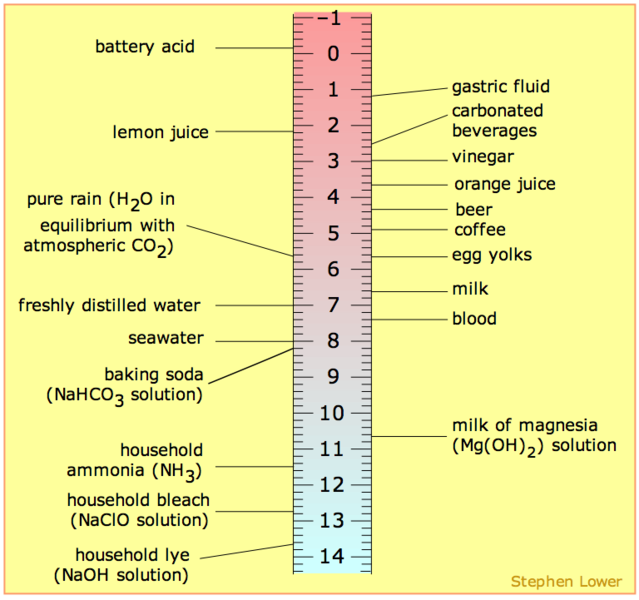 Acids Effect Indicators
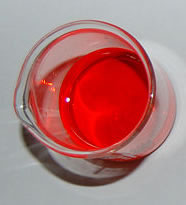 Blue litmus paper turns red in contact with an acid.
Methyl orange turns red with addition of an acid
Acids React with Active Metals
Acids react with active metals to form salts and hydrogen gas.
Mg + 2HCl   MgCl2 + H2(g)
Zn + 2HCl   ZnCl2 + H2(g)
Mg + H2SO4   MgSO4 + H2(g)
Acids React with Carbonates
2HC2H3O2  +  Na2CO3
2 NaC2H3O2 + H2O + CO2
Effects of Acid Rain on Marble(calcium carbonate)
George Washington:
BEFORE
George Washington:
AFTER
Acids Neutralize Bases
Neutralization reactions ALWAYS produce a salt and water.
HCl + NaOH   NaCl + H2O
H2SO4 + 2NaOH   Na2SO4 + 2H2O
2HNO3 + Mg(OH)2   Mg(NO3)2 + 2H2O
Properties of Bases
Bases are proton (hydrogen ion, H+) acceptors
 Bases have a pH greater than 7
 Bases taste bitter
 Bases effect indicators
 Red litmus turns blue
 Phenolphthalein turns purple
 Solutions of bases feel slippery
 Bases neutralize acids
Bases are Proton (H+ ion) Acceptors
Sodium hydroxide (lye), NaOH
 Potassium hydroxide, KOH
 Magnesium hydroxide, Mg(OH)2
 Calcium hydroxide (lime), Ca(OH)2
OH- (hydroxide) in base combines with H+ in acids to form water

H+ + OH-  H2O
Bases have a pH greater than 7
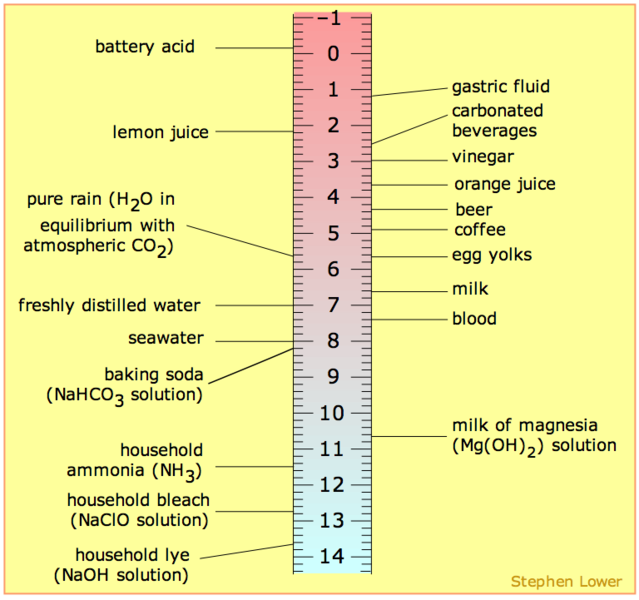 Bases Effect Indicators
Red litmus paper turns blue in contact with a base.
Phenolphthalein turns bright pink in a base.
Bases Neutralize Acids
Milk of Magnesia contains magnesium hydroxide, Mg(OH)2, which neutralizes stomach acid, HCl.
2 HCl + Mg(OH)2
MgCl2 + 2 H2O